Module 3
je vais	             
I are going to
tu vas	              
you are going to
il / elle  va          
he / she is going to
nous allons           
we are going to
vous allez               
you are going to
ils / elles vont      
they are going to
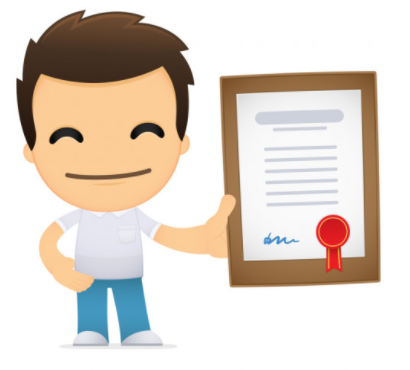 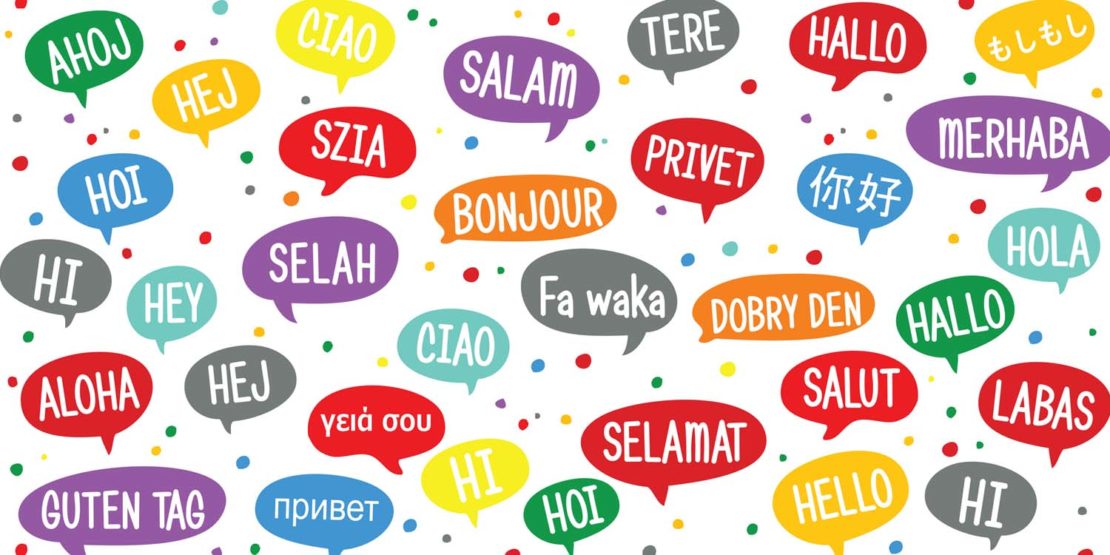 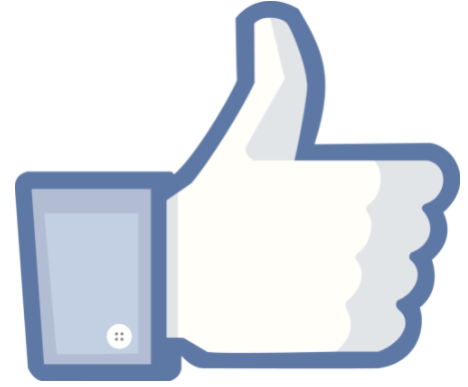 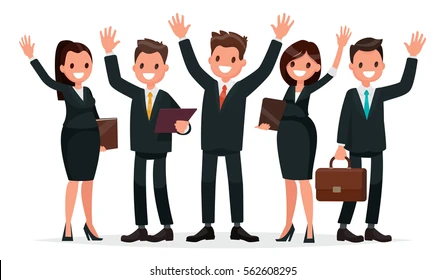 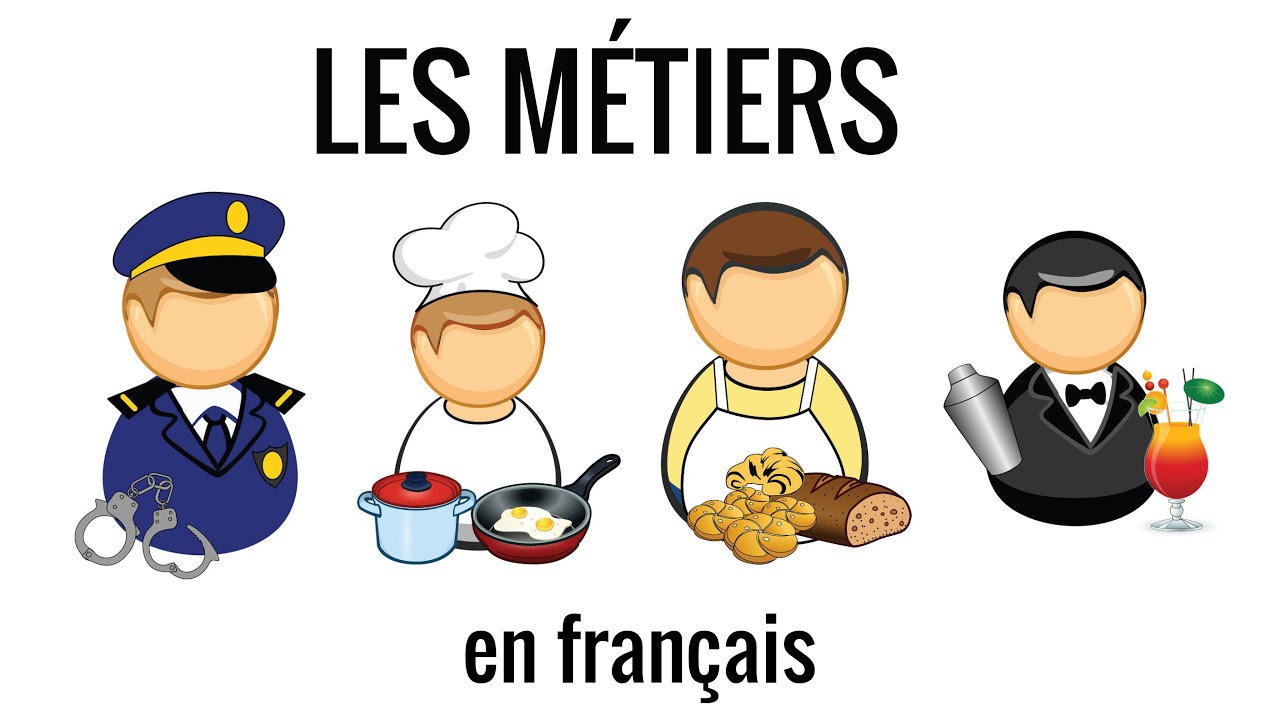 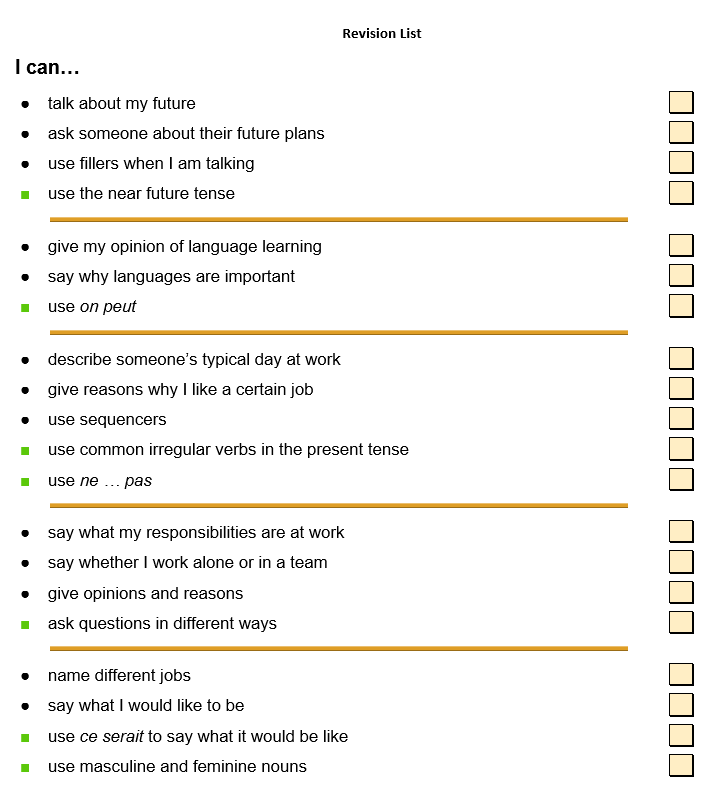 Mon avenir				My future
Dans deux/quatre ans, …			In two/four years …Un jour, …				One day, …Je vais …				I am going to …aller au lycée				go to sixth-form collegeavoir un emploi bien payé			have a well-paid jobfaire un apprentissage			do an apprenticeshipfaire des études à la fac			study at universityquitter le collège			leave secondary schooltravailler				workvoyager				travel
 
Parler une autre langue 	Speaking another language
Avec les langues, on peut …			With languages, you can …comprendre les gens			understand peoplehabiter à l’étranger			live abroadtravailler dans un autre pays			work in another countrycommuniquer avec les jeunes			communicate with young people  de son âge				 your own ageregarder la télévision			watch television écouter de la musique 			listen to musicdans une autre langue			in another languageÀ mon avis, parler une autre			In my opinion, speaking another  langue, c’est …			 language is …un avantage				an advantageimportant				importantun plus				a bonusparce que …				because …
 
Travailler				Working
le boulot				job (informal)l’emploi				job (more formal)le travail				workle job				job
Du matin au soir		From morning till night
d’abord			firstensuite			nextl’après-midi			in the afternoonle lendemain			the next dayle matin			in the morningpuis			thentous les jours			every daytrès tôt			very early
 
J’aime mon job parce que 		I like my job because it’s …  c’est …		
créatif 			creativeintéressant			interestingmotivant			motivatingstimulant			stimulatingvarié			varied
 
Mon boulot			My job
Qu’est-ce tu fais comme travail?	What kind of work do you do?Quelles sont tes 		What are your responsibilities?  responsabilités? 	Tu travailles seul(e) ou avec 		Do you work alone or with  d’autres personnes?			 other people?Est-ce que tu aimes ton 		Do you like your job?  bouloacheter			to buycontacter			to contactcréer			to createinventer			to invent	organiser			to organiserépondre au téléphone		to answer the telephone travailler en équipe		to work in a teamtrouver			to find
Mes ambitions		My ambitions
Qu’est-ce que tu voudrais		What would you like to do  faire plus tard?		 later on?Je voudrais être ...		I would like to be a(n) ...acteur/actrice								actorchanteur/chanteuse		singerchauffeur de taxi/camion		taxi/lorry drivercontrôleur aérien		air-traffic controllerdesigner de chaussures		shoe designerdirecteur/directrice de magasin	store manager footballeur 			footballerguide touristique		tourist guideingénieur			engineerjournaliste			journalistpâtissier/pâtissière		pastry chefpilote									pilotprofesseur 			teacherréceptionniste								receptionistserveur/serveuse		waiter/waitresssecrétaire			secretaryvétérinaire			vetwebdesigner		web designer
 
Les opinions		Opinions
Ce serait …			It would be …cool/ennuyeux		cool/boringgénial/intéressant		great/interestingÇa ne m’intéresse pas.		That doesn’t interest me.Non merci!			No thanks.Jamais de la vie!		No way!
Les mots essentiels		High-frequency words
alors			soça dépend			it dependscomme			asje ne sais pas			I don’t knowmême			evenoù			whereparce que			becausevoyons			let’s seeje prends			I takeje vais			I goje fais			I do/make